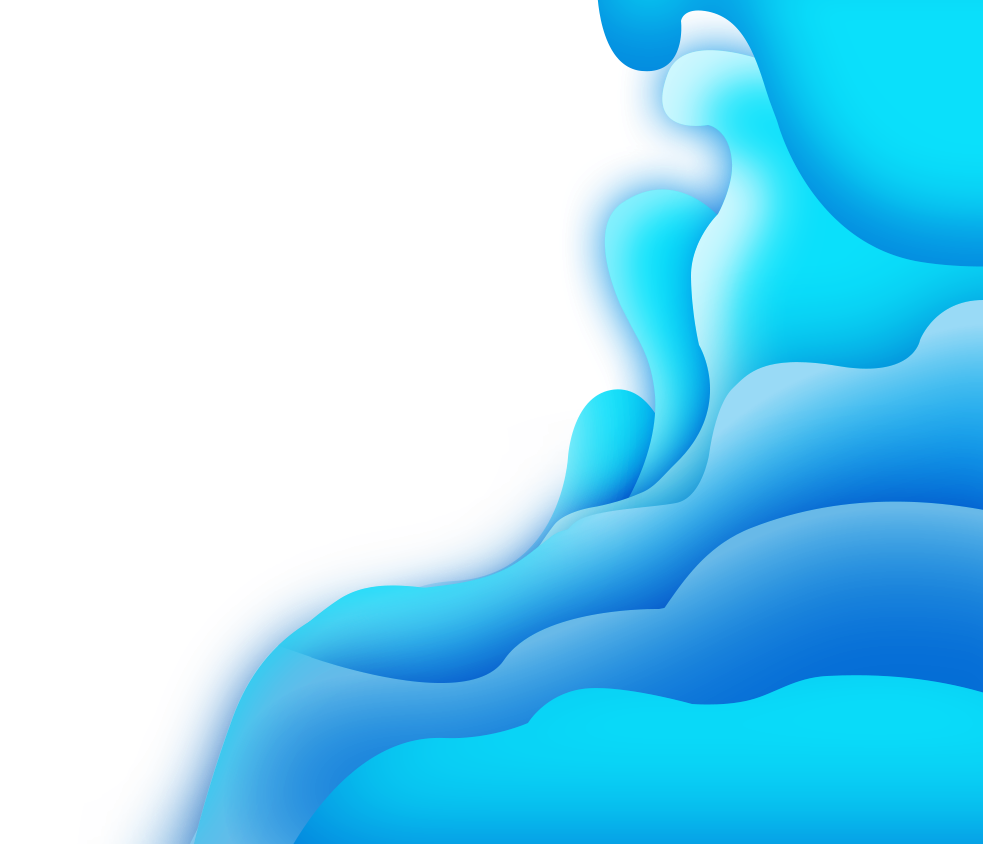 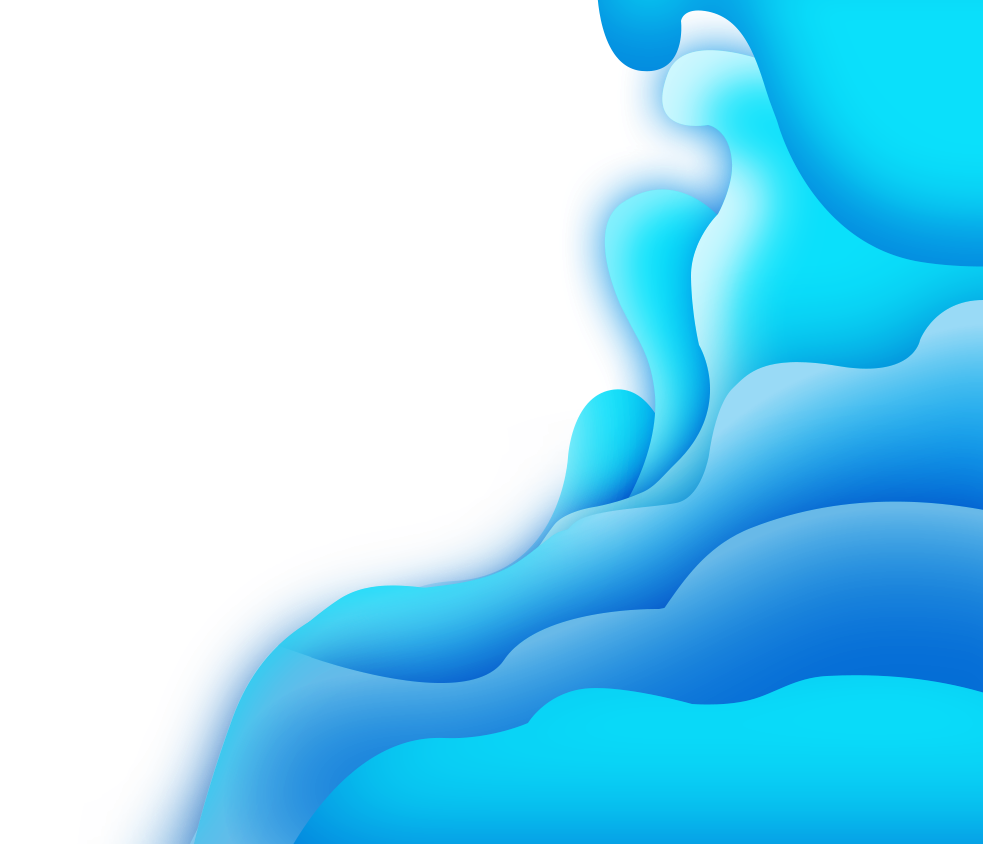 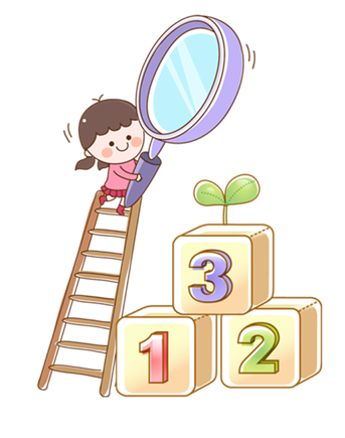 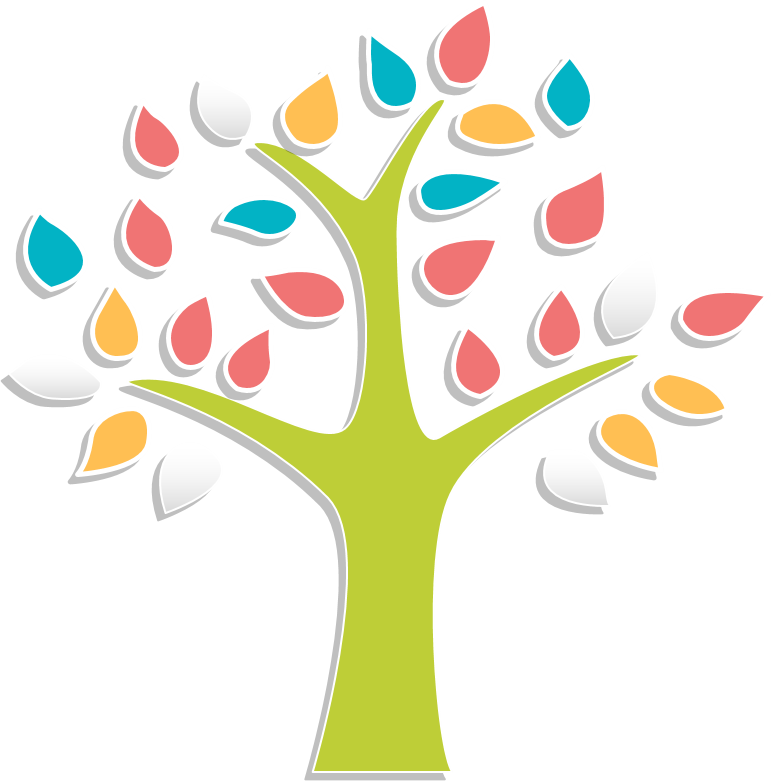 MÔN
TOÁN
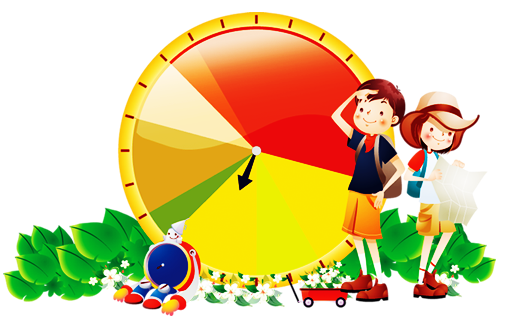 1. Tìm phép nhân thích hợp
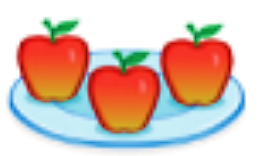 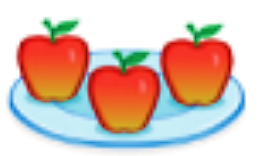 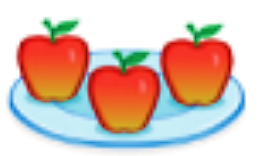 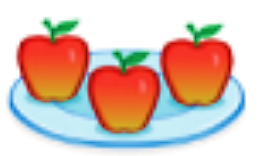 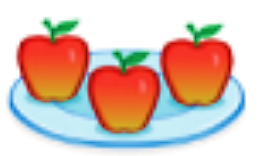 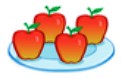 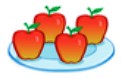 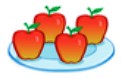 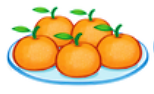 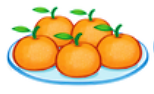 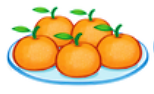 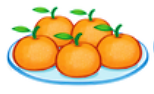 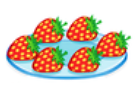 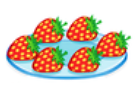 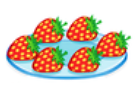 2. Tính nhẩm
2 x 4 			2 x 7 		5 x 3			5 x 6
       2 x 8			2 x 9 		5 x 5			5 x 8
12 : 2			18 : 2		15 : 5		30 : 5
       16 : 2			14 : 2		20 : 5		45 : 5
= 30
= 8
= 14
= 15
= 40
= 16
= 25
= 18
= 3
= 6
= 6
= 9
= 9
= 4
= 8
= 7
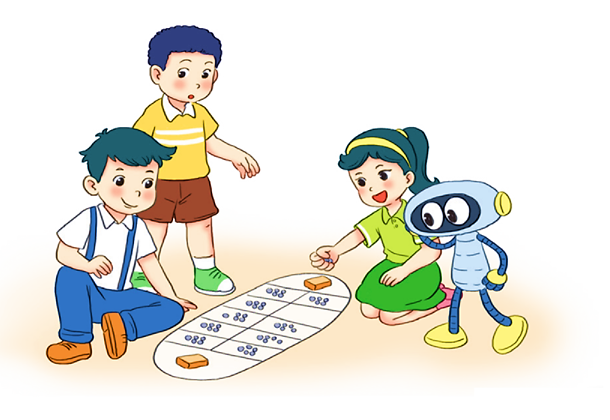 Trong trò chơi Ô ăn quan, mỗi ô có 5 viên sỏi. Hỏi 10 ô như vậy có tất cả bao nhiêu viên sỏi?
3
Bài giải
10 ô như vậy có tất cả số viên sỏi là:
Đáp số: 50 viên sỏi.
4
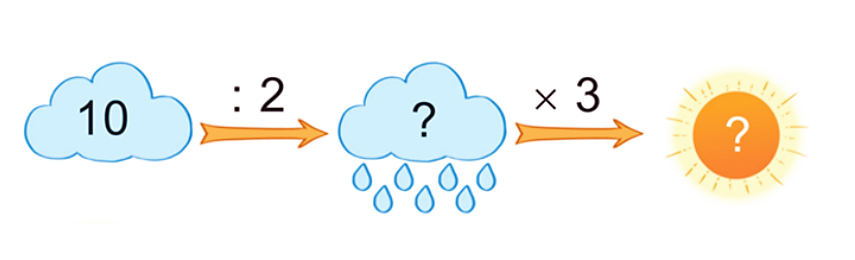 ?
Số
a)
5
15
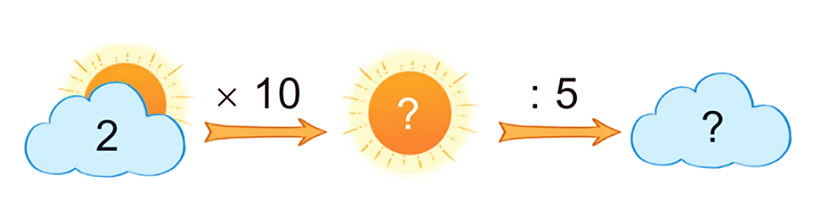 b)
20
4
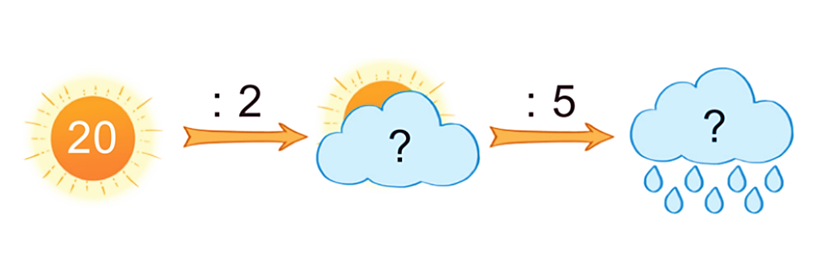 2
c)
10
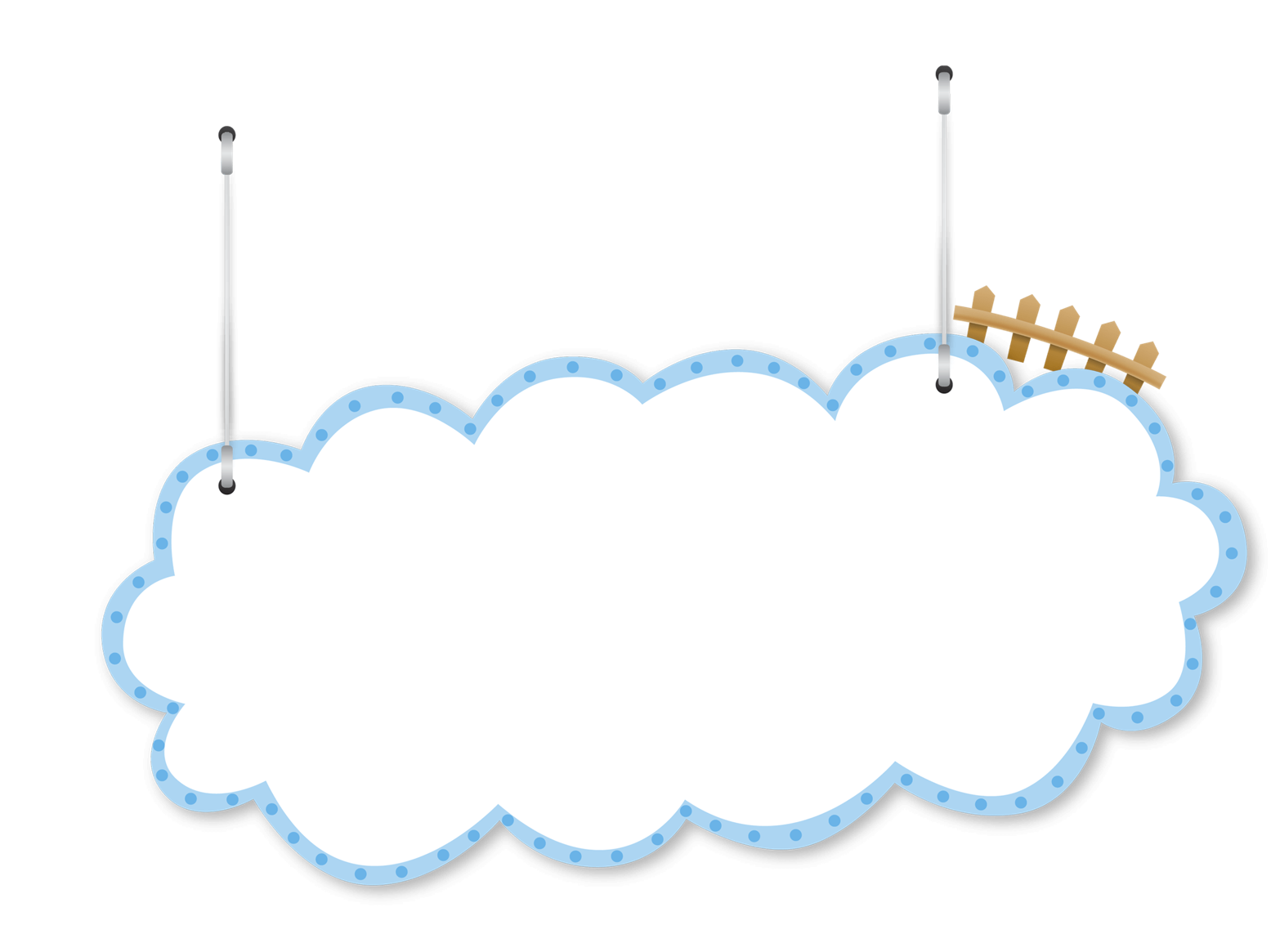 DẶN DÒ
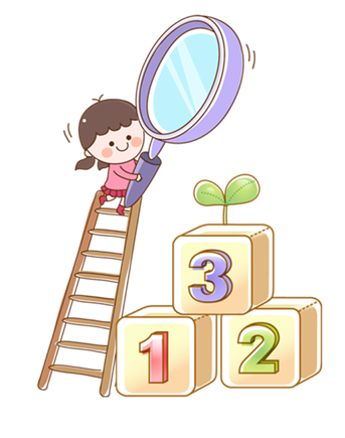 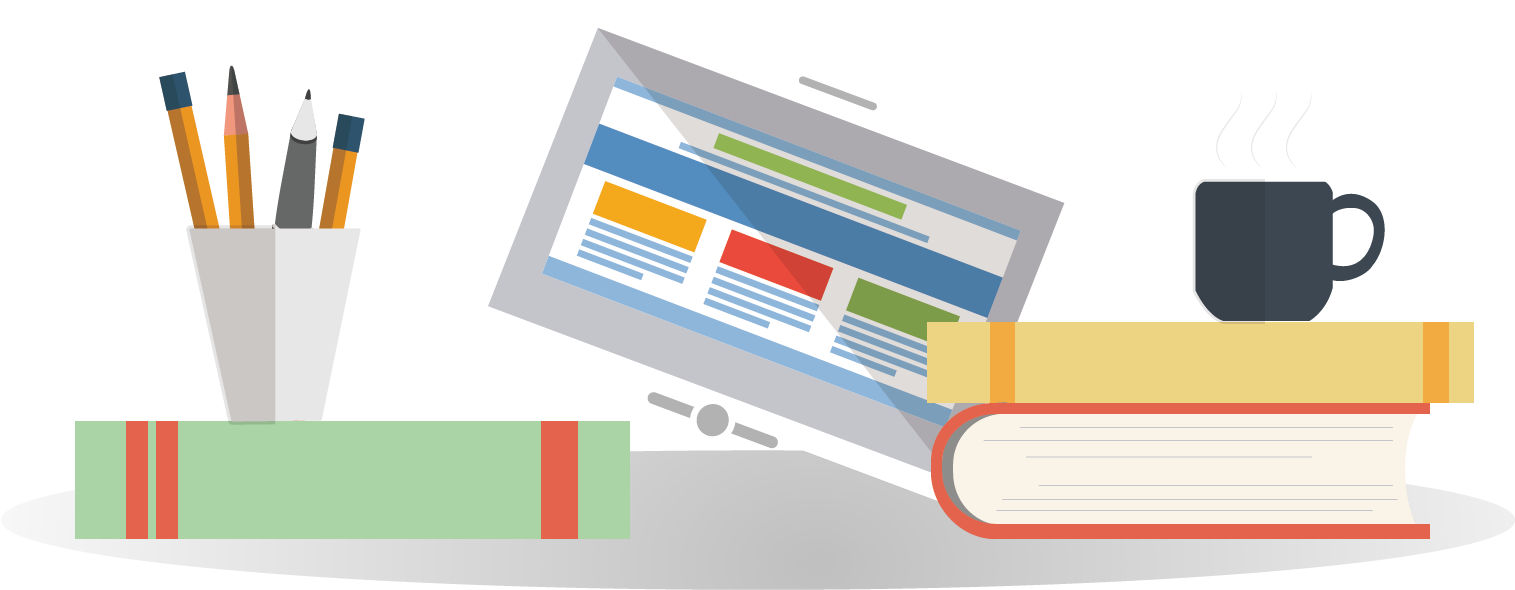 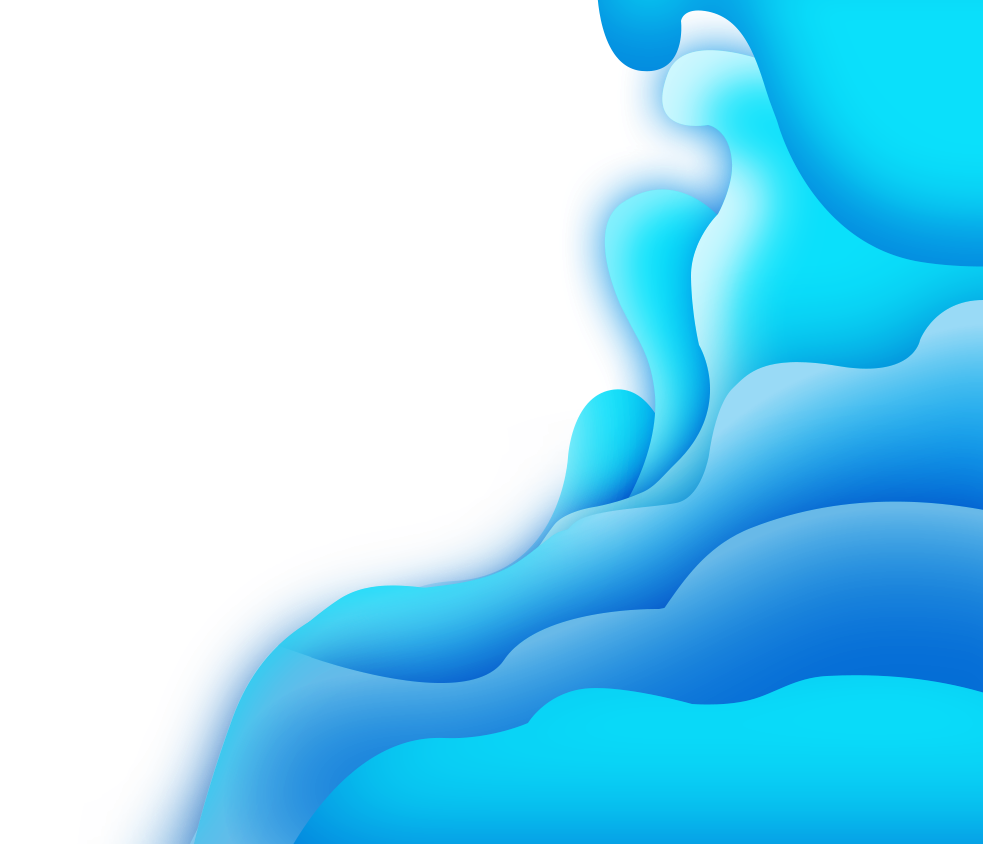 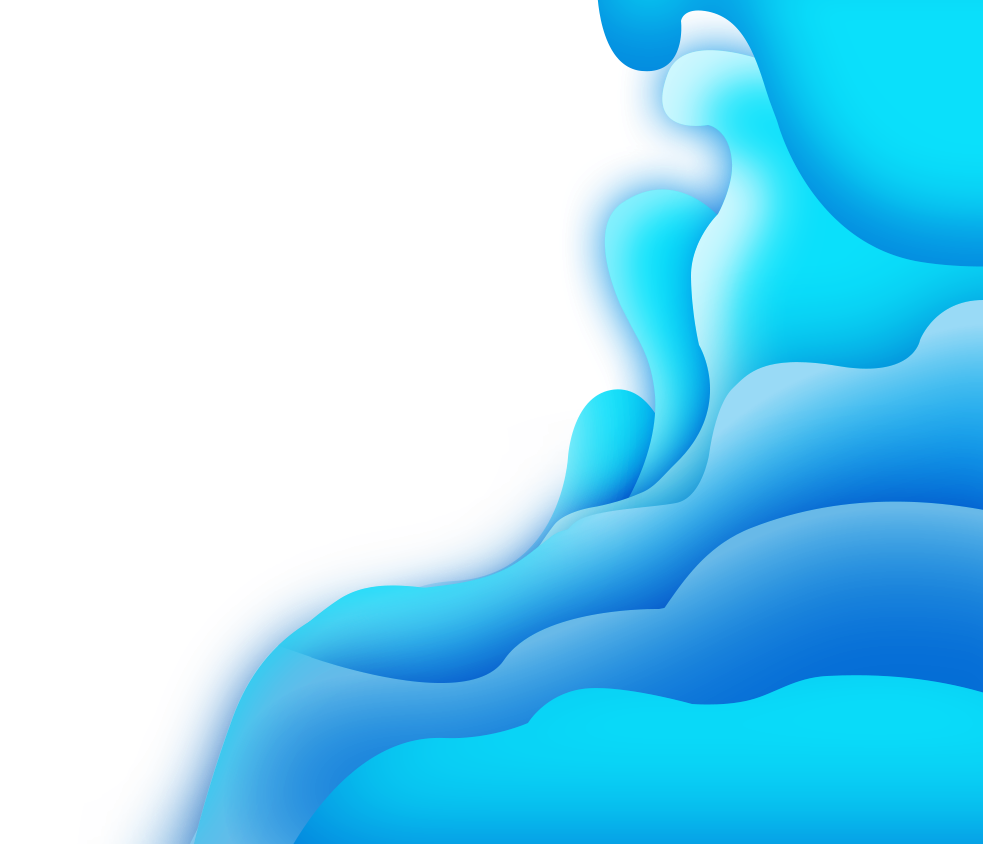 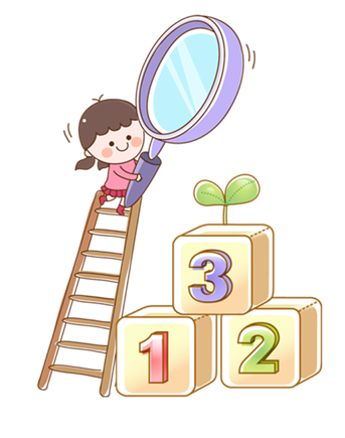 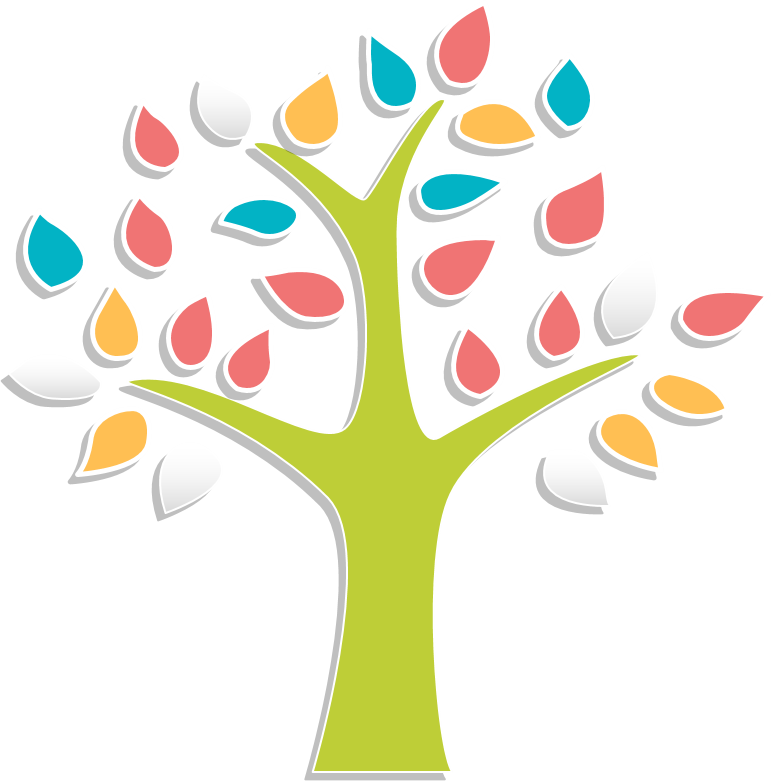 TẠM
BIỆT
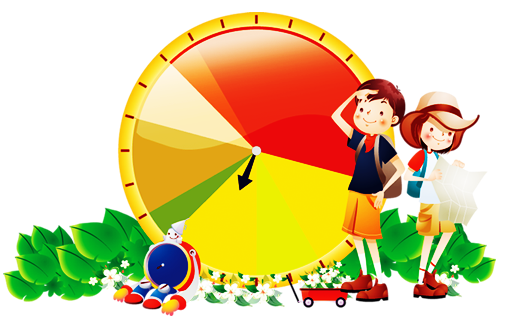